Formation Réseaulution
19/03/2025
Avant l’entrée au collège, comment sensibiliser les élèves à un usage responsable des réseaux sociaux ?
Objectifs
1/ Informer sur les réseaux sociaux (rôle de l’école, définition, usage, loi)

2/ Outiller autour d’activités sensibilisatrices liées à la sécurité en ligne (pour les PE puis pour les élèves)

3/ Expérimenter le partage et la diffusion d’information afin de prendre conscience des enjeux et de sa responsabilité
[Speaker Notes: 1/ 20mn
2/ 25mn
3/ 45mn
Soit 1h30 + discussions]
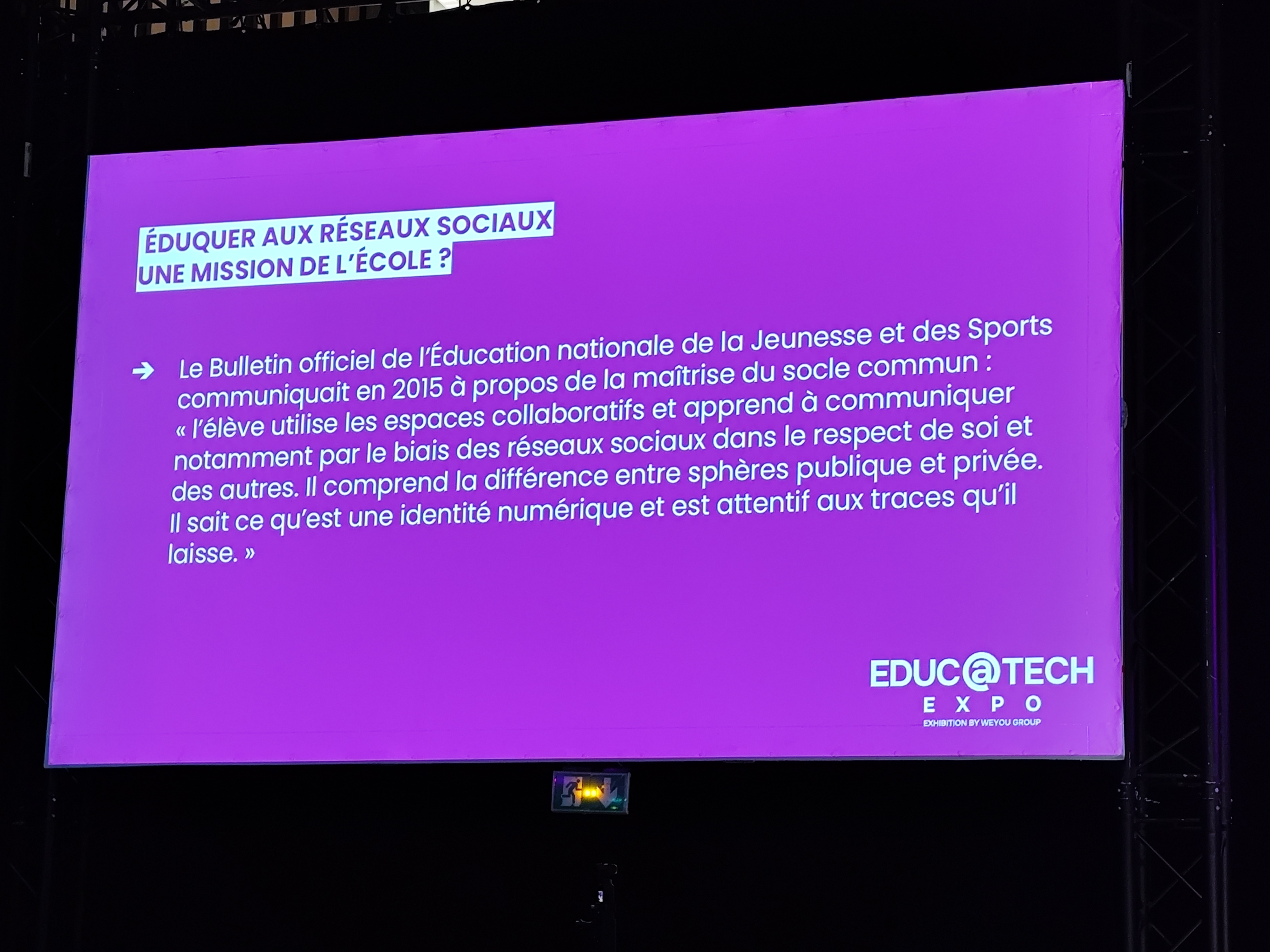 1/ Informer sur les réseaux sociaux (rôle de l’école, définition, usage, loi)
Le Cadre de Référence des Compétences Numériques (CRCN) est en place depuis 2019,il concerne l’ensemble du parcours de l’élève. De l’école primaire à l’université, selon le calendrier suivant :
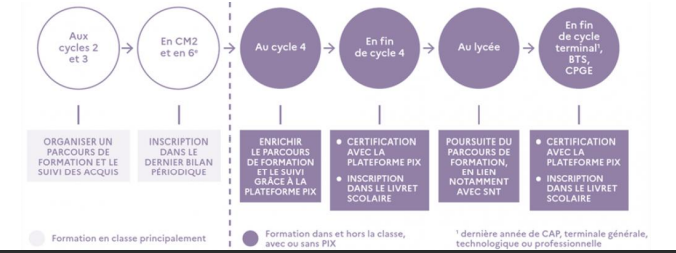 [Speaker Notes: Le CRCN est la déclinaison, pour la France, du référentiel européen DIGCOMP; La certification Pix vous permet de valoriser officiellement des compétences numériques à travers une session de certification, valable 3 ans. Obligatoire en terminale.]
Le CRCN ce sont 16 compétences, en 5 domaines. Il se décline en 8 niveaux de maîtrise. Les 2 (voire 3) premiers correspondent à l’enseignement primaire.
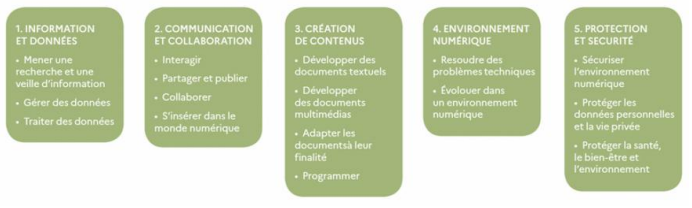 Relatif aux écrans/réseaux sociaux
Sur le site du Numérique éducatif 71 : une présentation du CRCN, des fiches d’usages, un outil de programmation, une fiche de suivi individuel.
[Speaker Notes: Au cycle 3, les niveaux atteints dans chacun des cinq domaines d'activité du CRCN par les élèves en classe CM2 sont inscrits dans le dernier bilan périodique du LSU. La formation du citoyen de demain y est réaffirmée (communication et collaboration, protection et sécurité)]
Déploiement du parcours d’auto-positionnement
Le dispositif complet Pix+ Édu
5
Développer les compétences numériques des enseignants et personnels d’éducation avec le dispositif Pix+ Édu
Je m’évalue
Je découvre
Je me forme
Le parcours d’auto-positionnement

Proposé à tous les professeurs et personnels d’éducation
Le parcours bilan

Pour ceux qui le souhaitent il est possible d’aller jusqu’à la certification.
Les parcours auto-entraînement sur Pix
07/04/2025
[Speaker Notes: -  Parcours PE à présenter
- Certification 3ème et Terminale
- Attestation de sensibilisation au numérique : 6ème et bientôt Pix Junior (CM1-CM2)]
Utiliser un réseau social, c’est :
1/ Créer une identité numérique à partir de contenus originaux ou partagés. 
Cette identité peut être personnelle ou collective, publique ou privée.

2/ Faire circuler cette identité auprès des autres utilisateurs.

3/ Être conscient que tout contenu mis en ligne reste visible très longtemps.
2/ Usages
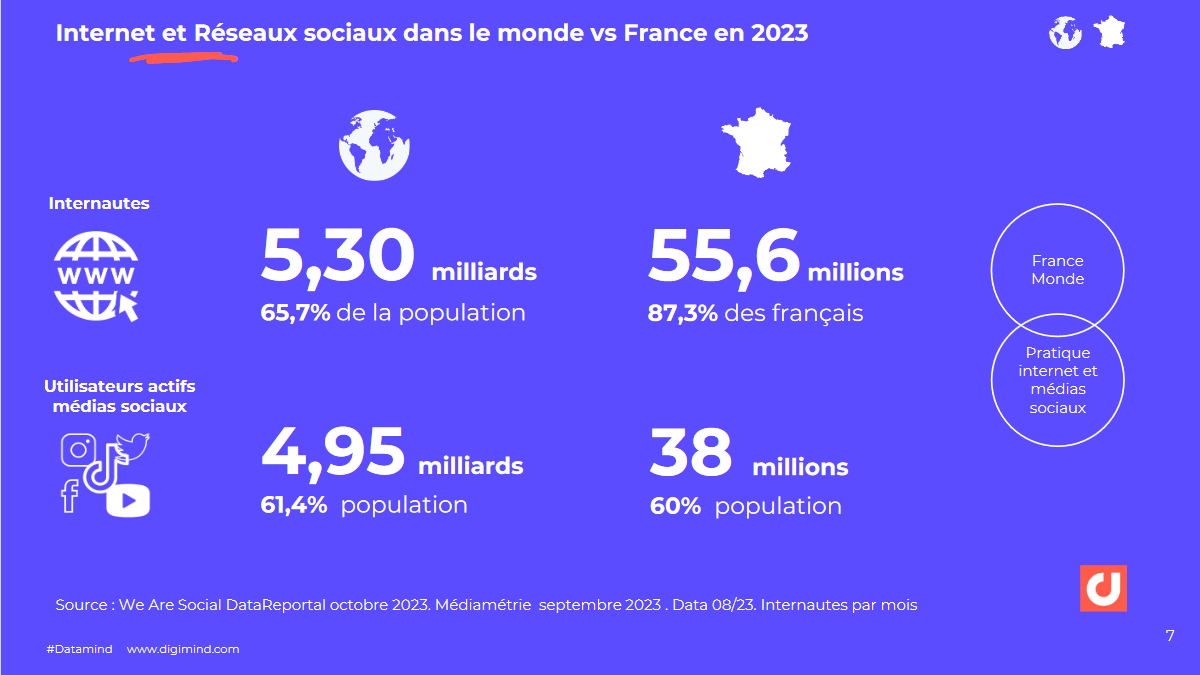 [Speaker Notes: #Datamind - Tendances 2023]
Questions et résultats de l’étude:
« Combien de temps vos enfants passent-ils par jour sur les écrans (téléphone, ordi, tablette, télé) ? »

Date de publication
Février 2025
Région
France
Période d’enquête
6 - 14 janvier 2025
Nombre de personnes interrogées
1.040 personnes interrogées
Caractéristiques particulières
Parents d'enfants âgés de 3 à 10 ans
[Speaker Notes: #Datamind - Tendances 2023]
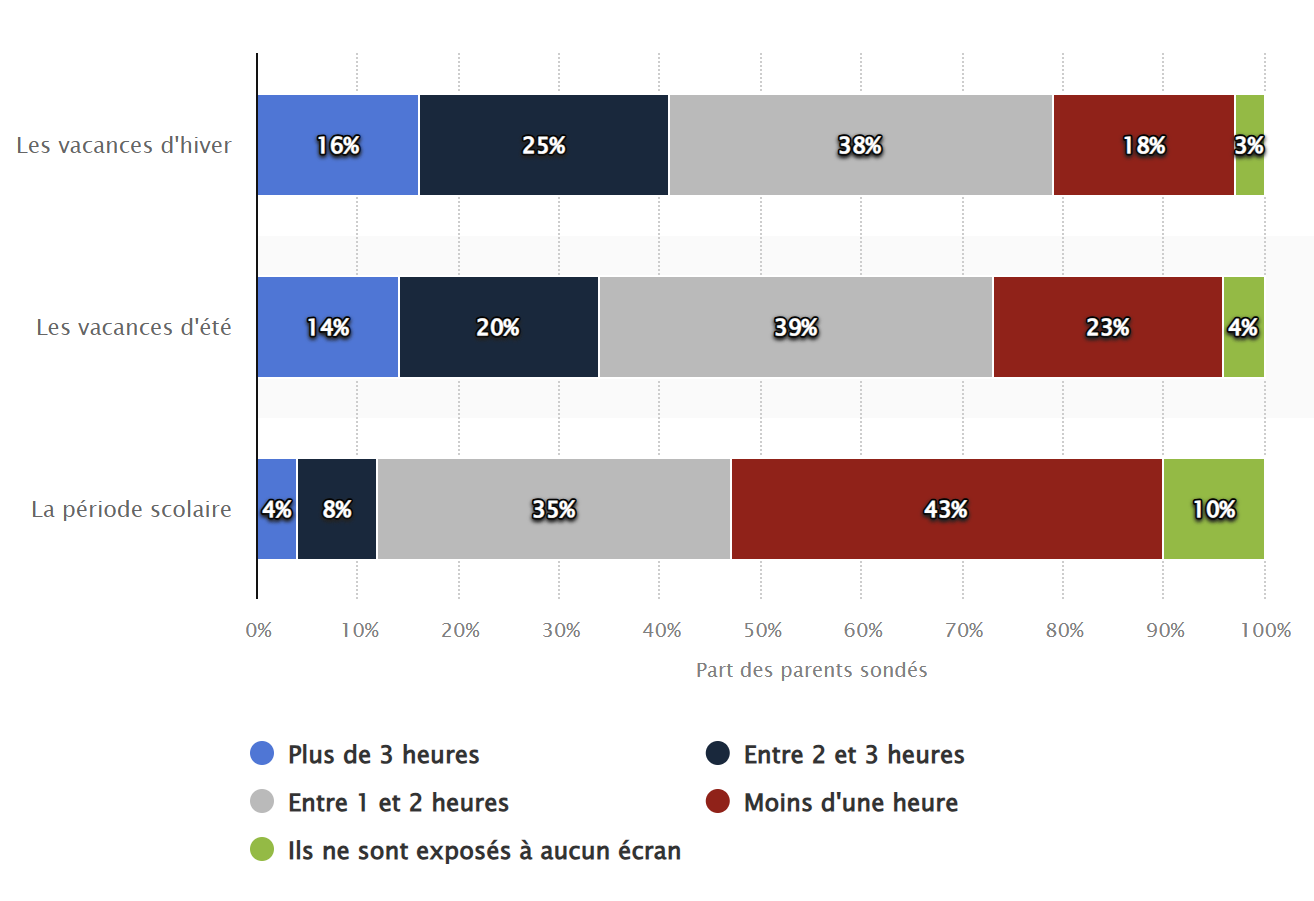 [Speaker Notes: #Datamind - Tendances 2023]
Plus de 4 heures d’écran par jour pour les 6-17 ans, qu’est-ce que cela signifie ?
Etude publié le 27/02/2025


Cela est tiré de la dernière étude qui fait référence en France concernant le temps cumulé d’exposition des enfants aux écrans.

D’après Santé publique France, les enfants de 6 à 17 ans passeraient en moyenne 4h11 min par
 jour sur un écran, hors temps scolaire. Une durée qui semble conséquente et qui interroge : 

Que signifie vraiment ce chiffre ? Pourquoi est-ce problématique pour les jeunes de passer autant de temps sur les écrans ? Que peut-on faire pour les protéger ? Voici quelques éléments de réponse. Nous reviendrons à la fin du diaporama aux préconisations concernant l’exposition aux écrans.
Plus de 4 heures d’écran par jour pour les 6-17 ans, qu’est-ce que cela signifie ?
Etude publié le 27/02/2025

Toutes ces données s’entendent hors du temps scolaire, et représentent des durées conséquentes à l’échelle d’une journée. Les enfants sont en effet très largement exposés aux écrans (10 en moyenne par foyer), et cela de plus en plus jeunes. Il y a non seulement les écrans disposés dans les espaces communs, comme souvent la télévision, mais aussi des équipements individuels comme les smartphones, qui arrivent de plus en plus tôt (âge moyen d’acquisition 9 ans et 8 mois) et sont plus compliqués à contrôler pour les parents.
Le chiffre ici présenté est une moyenne, qui regroupe des réalités différentes selon les tranches d’âge, et des usages variés : du temps passé devant la télévision, mais aussi les jeux vidéo ou encore de la fréquentation d’internet, notamment les réseaux sociaux.
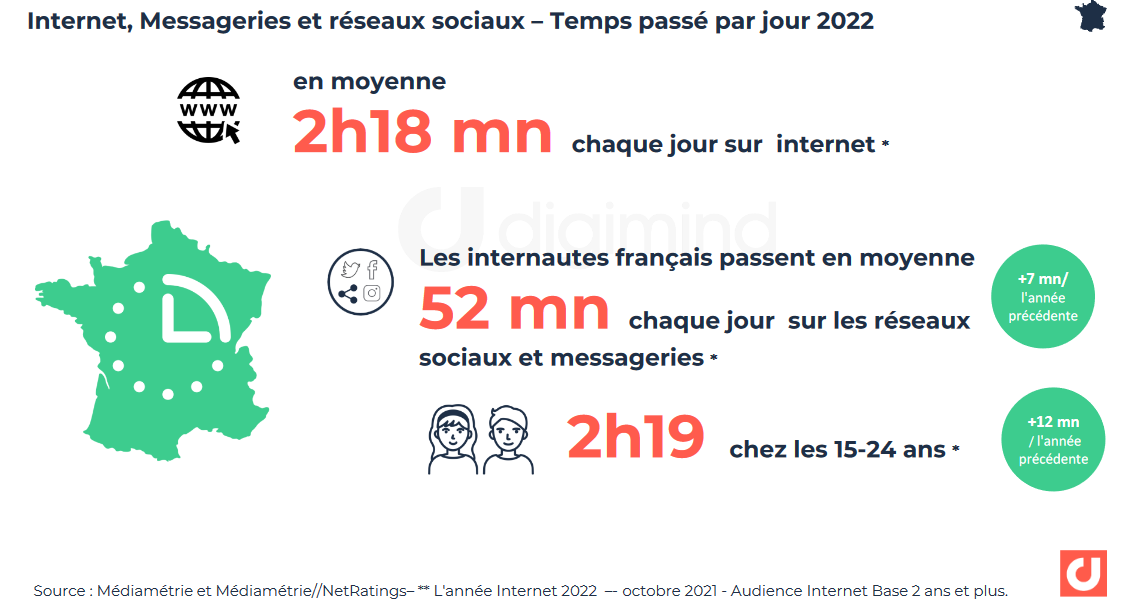 [Speaker Notes: #Datamind
Tendances 2023
Les chiffres essentiels pour comprendre les réseaux sociaux

Grand public > 2018 : 23mn – 2021 : 45mn - 2022 : 52mn – 2023 : 56mn]
Equipement
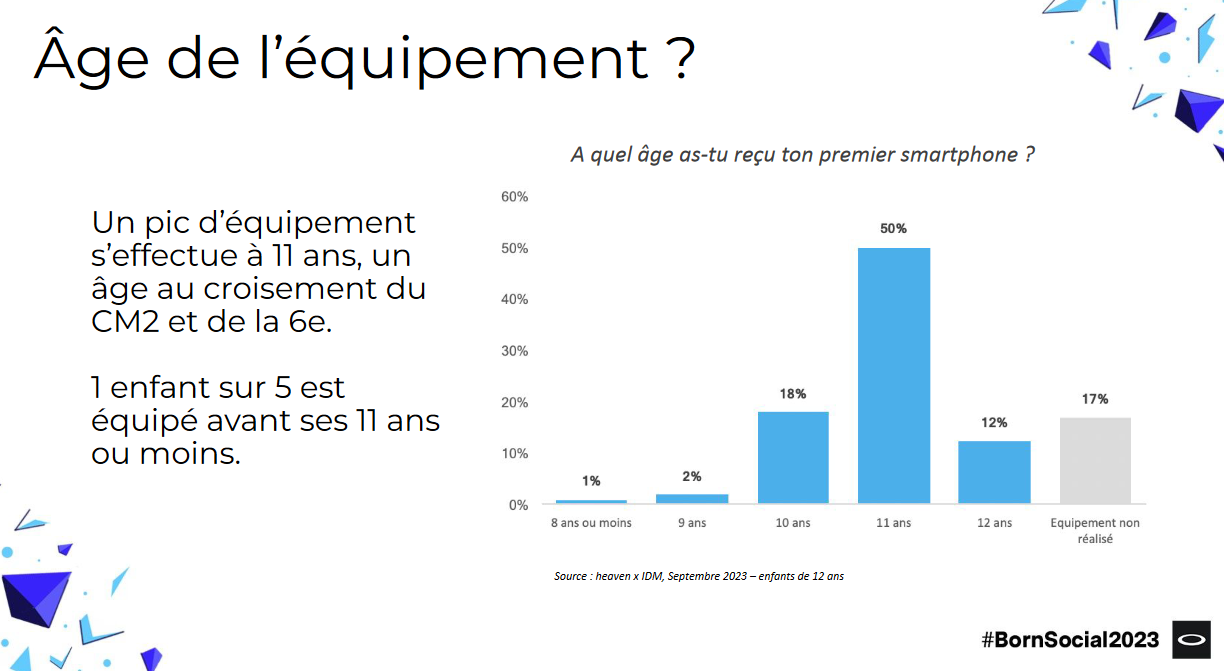 Le taux passe de 77% à 11 ans à 83% à 12 ans.
Cette possession quasi-généralisée est en baisse (-6pts) par rapport à 2022.
[Speaker Notes: Etude Born social 2023  : https://heaven.paris/files/BornSocial2023vpublic.pdf]
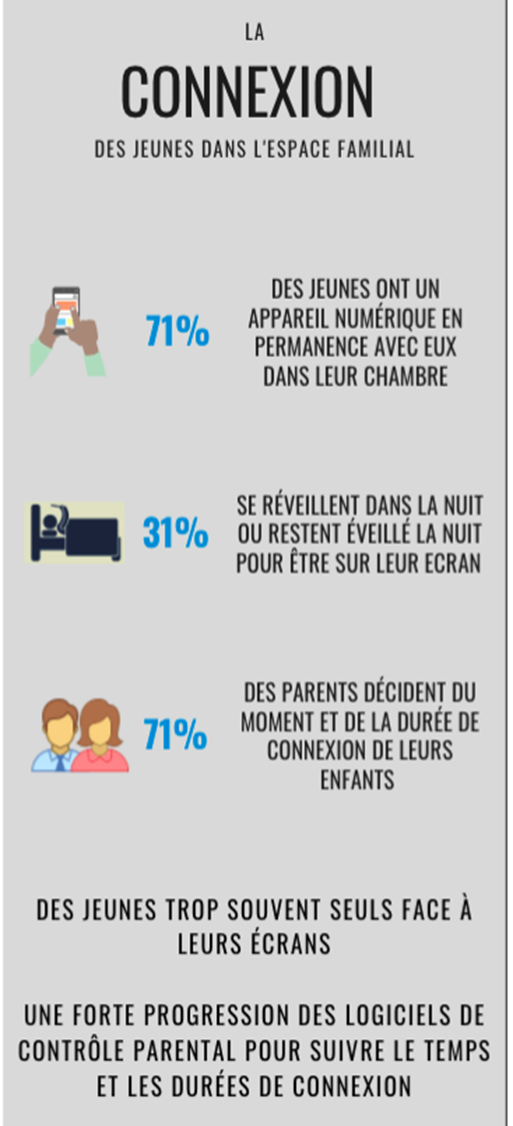 Temps d’écran ?
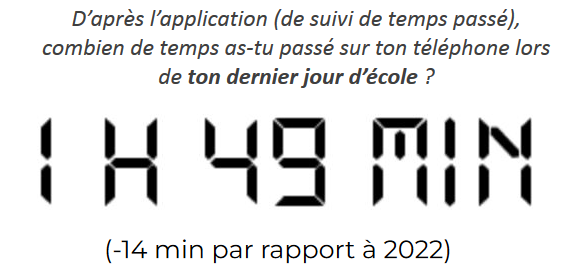 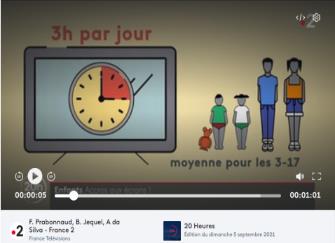 https://www.francetvinfo.fr/sante/enfant-ado/enfants-les-jeunes-francais-sont-accros-aux-ecrans_4761071.html
[Speaker Notes: Gestion temps écran Androïd : https://families.google.com/intl/fr/familylink/
Apple : « Temps d’écran »

Infog gauche : 11 à 18 ans et infog droite Born Social (8-11 ans). Très forte augmentation de la connaissance des apps de suivi de temps passé → 55% des enfants ayant un smartphone en ont connaissance (+10 pts par rapport à 2022)]
Les réseaux sociaux et les « jeunes »
Les enquêtes fournissent des tendances, mais des pratiques hétérogènes en fonction notamment : 
De l’âge
Du genre
De la catégorie sociale

Peu d’études universitaires approfondies
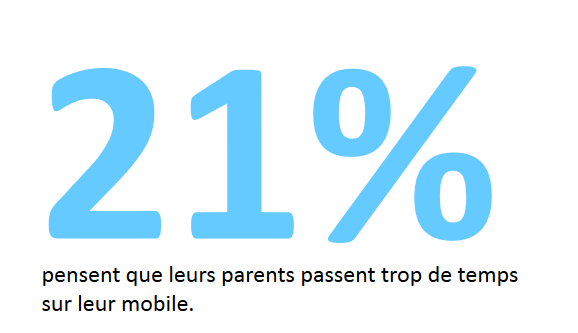 des 8-13 ans (BornSocial2023)
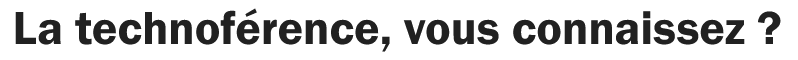 15
[Speaker Notes: La technoférence désigne les “moments où les appareils technologiques interrompent la communication dans la vie quotidienne”, aussi bien entre amis, qu’en couple, ou en famille. C’est un chercheur en psychologie familiale Brandon Mc Daniel, qui a inventé ce terme en 2012.
41% des parents n’arriveraient pas à montrer l’exemple à leurs enfants en limitant leur utilisation du smartphone. Donc, ils interrompent les moments familiaux avec leur smartphone. Ensuite, ce sont eux qui prennent exemple sur leurs parents, et ainsi de suite. (Enquête Unaf/open, réalisée par l’Ipsos en 2021).]
Présence des 7-14 ans sur les médias sociaux
87% 
des moins de 13 ans utilisent régulièrement un réseau social 
Born Social, 2022
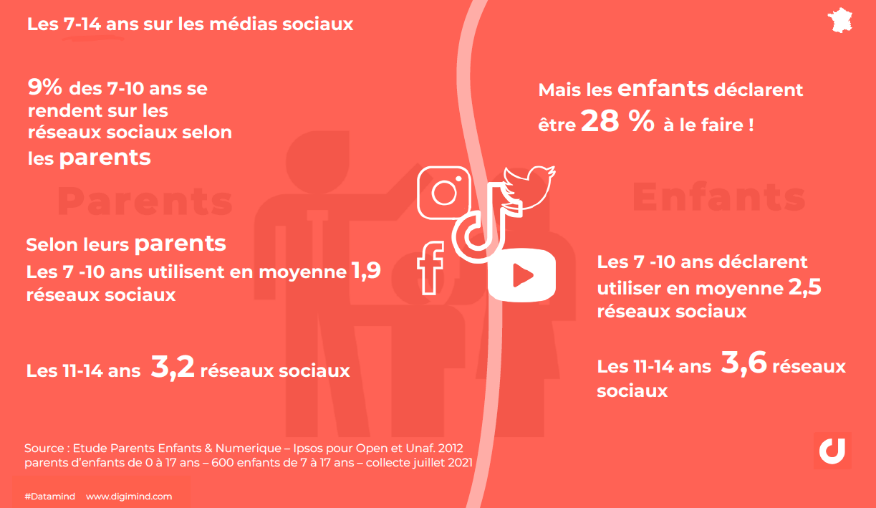 54%
des 8-11 ans ont un compte sur Tik Tok
Étude Thémis, 2021
https://www.unaf.fr/ressources/etude-exclusive-parents-enfants-numerique/
[Speaker Notes: Enquête : « Parents, enfants & numérique », une étude IPSOS pour l’OPEN et l’Unaf, avec le soutien de Google. 2022]
Une présence différenciée selon les âges
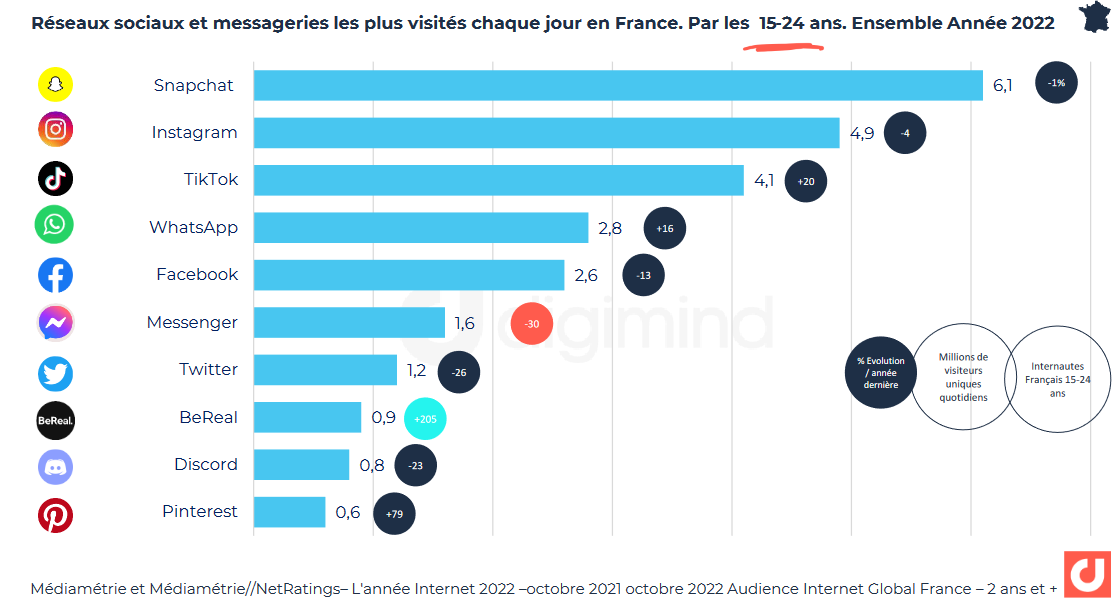 [Speaker Notes: Centrer sur Tik Tok et passer en revue les principales (facebook vieux)]
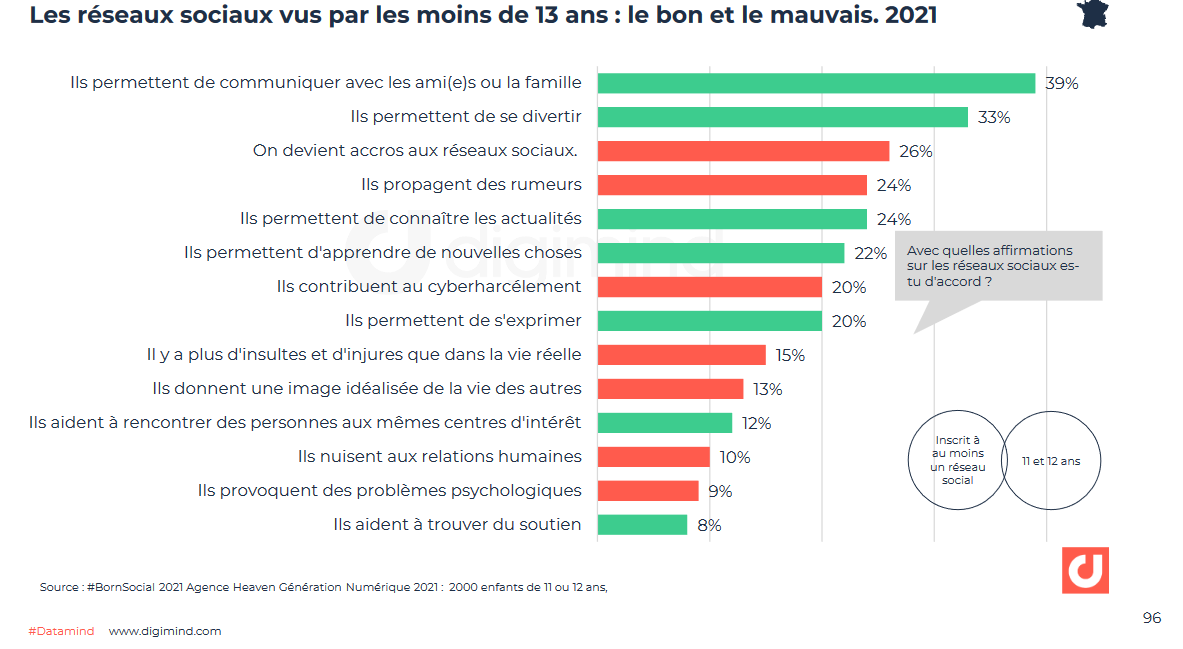 L’accès aux médias sociaux : la législation
Pourquoi interdire aux moins de 13 ans?

Les plateformes respectent sur ce point la législation américaine qui interdit la collecte des données personnelles sur des jeunes de moins de 13 ans.

Les enfants de moins de 13 ans sont vulnérables à la fois du fait des propos et autres contenus mis en ligne par d’autres personnes, mais également du fait des contenus qu’ils peuvent être amenés à publier eux-mêmes sur le site, comme les informations personnelles et les photos.
Par ailleurs, en laissant leur profil ouvert au public comme c’est souvent le cas, les mineurs peuvent être exposés à des personnes aux intentions malveillantes.
Rappel : Interdiction aux moins de 13 ans
Instagram, Snapchat… Les réseaux sociaux sont interdits aux enfants de moins de 13 ans. Pour les 13-14ans le consentement des parents est nécessaire, conjointement à celui du mineur (loi du 25 2018 article 8.1) 




La loi française fixe la majorité numérique à 15 ans (seuil d’âge du consentement des mineurs aux services en ligne, sans autorisation parentale)
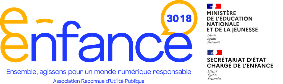 Reconnaitre et nommer les cyberdérives
Violence verbale : insulte, moquerie, menace, rumeur, diffamation
Violence à caractère sexuel : divulgation d’images intimes, revenge porn.
Violence discriminatoire : sexiste, homophobe, LGBTphobe, raciste, liée à l’apparence (body shaming)
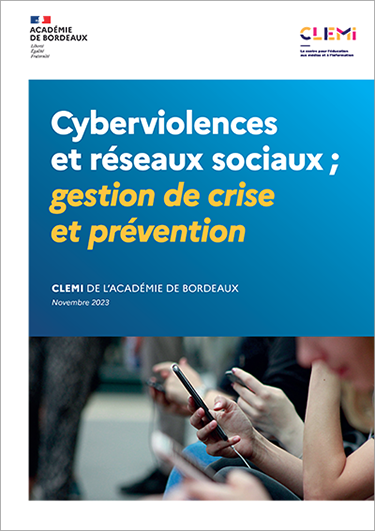 Violence d’ordre physique: violences physiques filmées  et diffusées en ligne, dans le  but d’accroitre sa popularité (Happy slapping)
Violence à répétition : cyberharcèlement
Violence par effacement en ligne : ghosting
Usurpation d’identité: utiliser l’identité d’un autre  élève pour envoyer des messages en son nom
Ressource : Livret « Cyberviolences et réseaux sociaux; gestion de crise et prévention » Clemi de l’Académie de Bordeaux – Novembre 2023
[Speaker Notes: Se faire ghoster : fin abrupte de toute communication avec une personne, sans aucune explication
Le happy slapping ou vidéolynchage ou vidéoagression est une pratique consistant à filmer l'agression physique d'une personne]
Les spécificités du cyberharcèlement
Des délits punis par la loi
Les sanctions varient suivant que l'auteur a plus ou moins de 13 ans, et que la victime a plus ou moins de 15 ans. Dans tous les cas, ce sont les parents des auteurs mineurs, quel que soit leur âge,  qui seront responsables civilement. Ce sont eux qui devront indemniser les  parents de la victime.
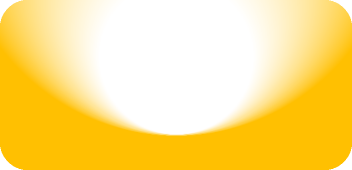 Insulter par message privé en raison du  sexe/orientation sexuelle/origines/identité de  genre/handicap (circonstance aggravante de  l’injure privée) =  amende pouvant aller jusqu’à  1500 euros.
Une élève reçoit un ou des  SMS anonymes contenant  des insultes homophobes  (non diffusées sur les  réseaux sociaux)
Le phénomène de groupe et la loi du 3 août 2018 (dite loi Schiappa)
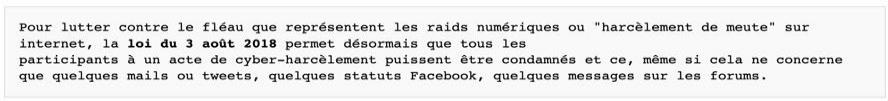 Elle élargit la définition du harcèlement en ligne afin de pouvoir  réprimer les cas où une personne est victime d'une attaque  coordonnée de plusieurs internautes, même lorsque chacune  des personnes n'a pas agi de façon répétée.
2/ Outiller autour d’activités sensibilisatrices liées à la sécurité en ligne (pour les PE puis pour les élèves)


Objectifs des activités :
1/ Prendre conscience de la circulation de l’information dans un réseau social

2/ Augmenter sa culture autour de la sécurité en ligne de manière ludique

3/ Etablir un protocole en réponse à une problématique réseau social dans son école

4/ Expérimenter un réseau social
Matérialiser un réseau de liens : La toile des pelotes de laine
Durée : 40 minutes (3 phases) - Matériel : 6 pelotes de laine de couleurs différentes, 10 boites à infos, 1 mousqueton par participant
Etape 1 : Création du réseau avec les pelotes en répondant à des conditions (6 conditions pour 6 pelotes) > tout le monde est plus ou moins connecté
Etape 2 > faire circuler des informations dans le réseau. Chaque information est écrite sur un papier (les papiers sont accrochés au fil à l’aide d’un trombone)
Chaque information est donnée au hasard à un participant : « On lui demande de la faire circuler jusqu'à un autre participant en suivant un fil »
Etape 3 : Bilan : - Les informations se sont propagées à travers l’ensemble du réseau
- Une information peut avoir été réceptionnée plusieurs fois
- La plupart des informations ont été reçues par tous les participants
- Il est difficile de retirer une information
- Il est difficile de retrouver la source d’une information
Notions  : vie privée, informations confidentielles
Parallèle aux réseaux sociaux : 
- Donner trop d’informations personnelles à des inconnus : téléphone, adresse…
- Etre victime de ce qu’on publie (chacun est responsable). On peut nuire à sa réputation.
- Diffuser de fausses informations, des rumeurs.
- Etre la cible de publicités si l’on donne trop d’informations.
[Speaker Notes: exemple de conditions :
Qui est enseignant depuis plus de 15 ans ?
Qui pratique une activité sportive ?
Qui utilise les outils numériques dans sa classe ?]
Jeu de cartes de la CNIL
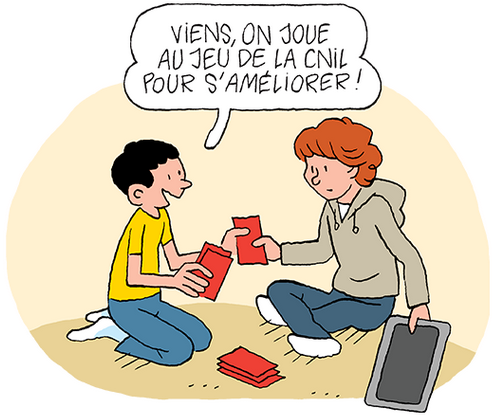 [Speaker Notes: Présenter la séance 3, distribuer les versions papier des docs élèves]
Jeu de rôles
Mise en situation pour établir un protocole de gestion des situations provoquées par l’usage inapproprié des réseaux sociaux
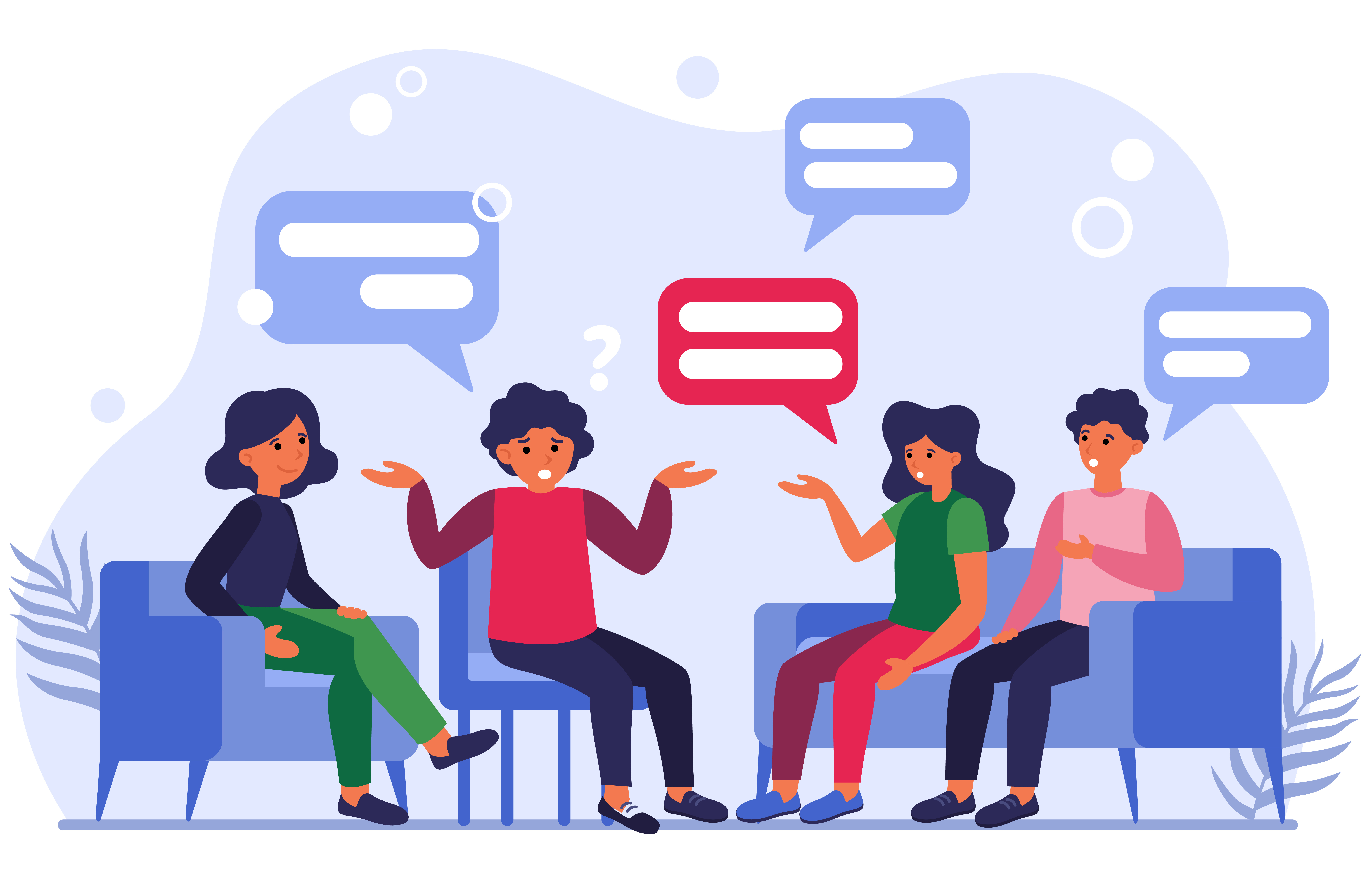 [Speaker Notes: Pages 36 à 40 du guide CLEMI (dossier Groupe numérique)
https://nuage02.apps.education.fr/index.php/s/XQQnCn7sy7RYgMQ]
Vivre un réseau social
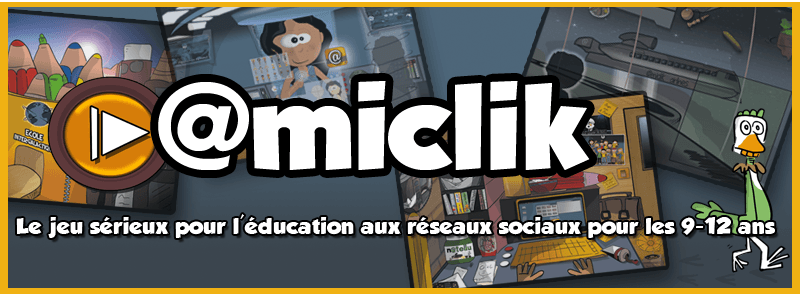 Ressources
Séquence #NAH en cycle 3 – Séance 3 spécifique sur le cyberharcèlement
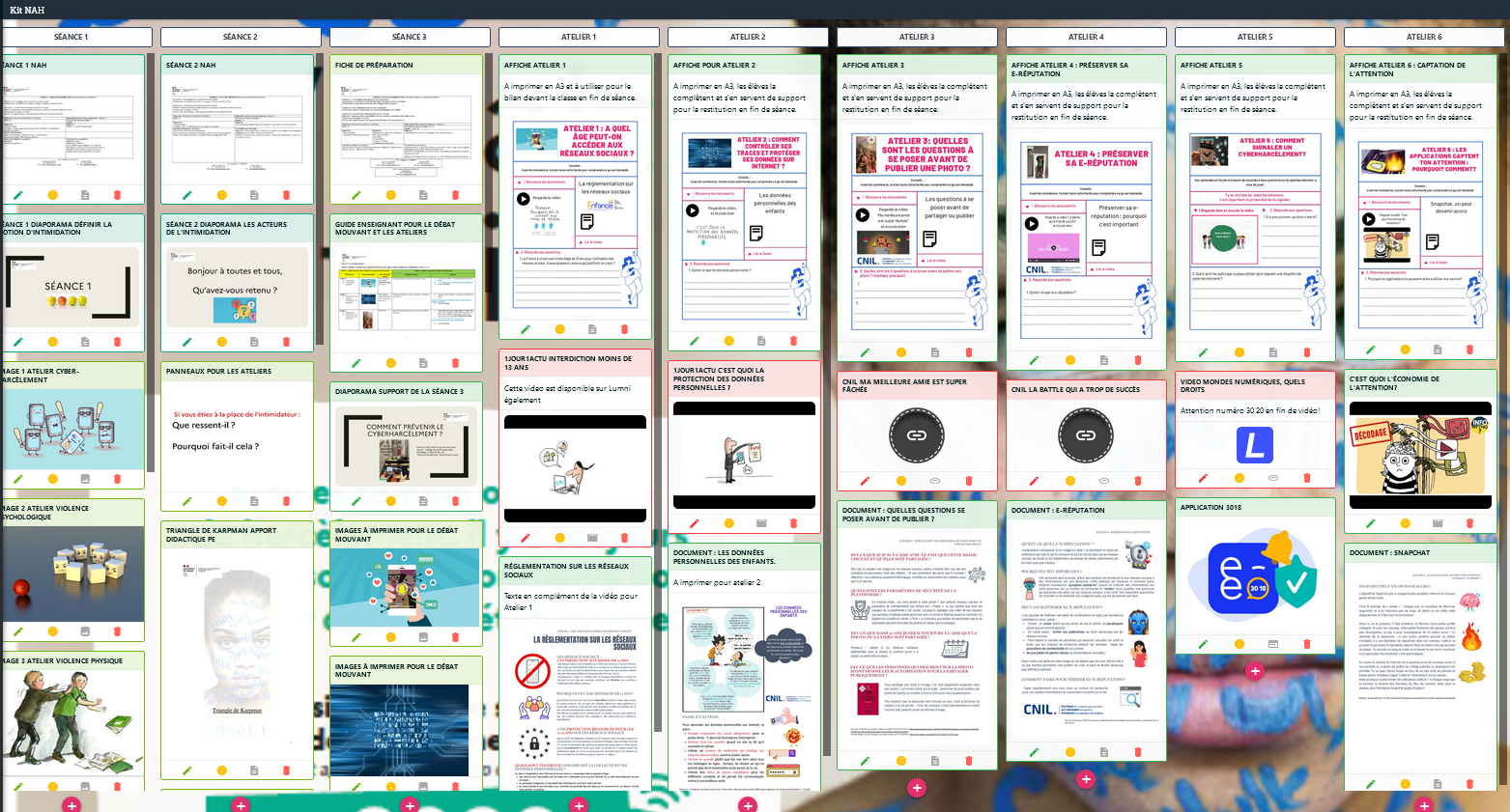 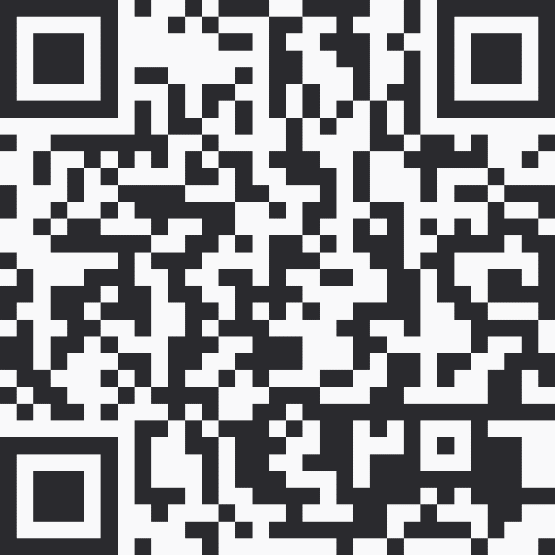 En séance 3, une enquête anonyme sur l’usage des réseaux sociaux
https://digipad.app/p/478634/15aa166003c35
L’école des réseaux sociauxl’École des réseaux sociaux propose des outils pédagogiques pour évoquer ces questions avec les élèves de fin de cycle 2 et de cycle 3.Projet européen à but non lucratifhttps://www.schoolofsocialnetworks.org/fr/ressources-a-telecharger/#268-269-wpfd-enseignants-francais-pdf-files
5 thématiques
Comment communiquer avec ses amis en ligne ? (3 fiches)
A quels types de comportements peut-on avoir à faire ? (4 fiches)
Sur quels types de contenus peut-on tomber ? (4 fiches)
Que (ne pas) acheter ou partager ? (3 fiches)
Protéger ses données et ses appareils (2 fiches)
Fiches activités clés en main de 30-45mn en moyenne
Et 8 activités à faire en « plein air »
[Speaker Notes: Pas hyper convaincu par le contenu et la manière de présenter les activités.

1/ Aller sur le site, page des activités
2/ Distribuer la fiche « Un équilibre sain » du module « a quels types de comportements peut-on avoir à faire ? ». Obj : étudier les avantages des activités en ligne et hors ligne et l’importance d’un bon équilibre entre les deux.]
Un escape game « Alerte aux données volées ! »vu sur prim a bord : https://primabord.eduscol.education.fr/alerte-aux-donnees-voleesToutes les ressources sur ce Nuage
Cycle 3
Objectifs de l’escape game :
- Sensibiliser les élèves aux dangers des réseaux sociaux : cyberharcèlement, fake news, utilisation des données personnelles.
- Prendre conscience du fait que ce que l’on partage sur les réseaux sociaux a des implications dans la vie réelle.
Public ciblé :
Chaque session de jeu se fait avec 12 à 15 élèves répartis en équipes de 3 à 4 joueurs maximum. Il est donc recommandé d’organiser 2 sessions de jeu pour faire passer une classe entière.
[Speaker Notes: 1/ aller sur Prim a Bord
2/ lire l’intrigue : Alerte ! Un pirate s’est introduit dans le système informatique de l’école pour s’emparer de fichiers confidentiels concernant les élèves. Aidez la directrice à mener l’enquête pour découvrir l’identité de ce « hacker » et à retrouver le code d’accès à sa plateforme cryptée pour récupérer les données volées.]
Créer une BD numérique sur le bon usage des réseaux sociaux
Avec l’application BDNF (PC ou tablette) : simple et ludique à partir du CE2
Etape 1 : Découvrir un type d'écrit et ses codes : la bande dessinée
Etape 2 : Compléter l'enquête sur sa propre pratique
Etape 3 : Identifier les "bonnes ou mauvaises" pratiques qui vont alimenter la BD
Etape 4 : Créer des bandes dessinées qui comportent des conseils à diffuser pour valoriser les bonnes pratiques et/ou limiter les mauvaises
Etape 5 : Publier/Diffuser les BD

Solliciter l’accompagnement de votre ERUN
Préconisations de la société française de pédiatrie et du Haut Conseil de la santé publique
Il est important de maitriser le temps d’écran des enfants. Avec toutes les nouvelles technologies (télévision, ordinateur, tablette, smartphone, console) l’enfant est continuellement sollicité. Il est judicieux de le réduire et de fixer quelques règles pour accompagner au mieux l’enfant.
En effet à un âge aussi jeune, l’enfant à besoin de se développer en interagissant avec le monde extérieur que ce soit des échanges de regards, de paroles, de mimiques etc… Il a besoin d’être stimuler par ses proches et parents pour éviter de troubler son développement, ses capacités cognitives, sa motricité et son intérêt pour le monde extérieur.
Préconisations de la société française de pédiatrie et du Haut Conseil de la santé publique
Les 5 Messages du Groupe de pédiatrie générale 
- Comprendre le développement des écrans sans les diaboliser.
- Des écrans dans les espaces de vie collective, mais pas dans les chambres des enfants.
 - Des temps sans aucun écran.
 - Oser et accompagner la parentalité pour les écrans.
-  Veiller à prévenir l'isolement social
Préconisations de la société française de pédiatrie et du Haut Conseil de la santé publique
Les interdictions:
Avant l'âge de 3 ans, les écrans sont à proscrire si les conditions d'une interaction parentale ne sont pas réunies, et même dans ce cas le temps d'utilisation doit être faible et délimité (limite de début et de fin). 
Avant l'âge de 3 ans, l'enfant ne doit pas être exposé à un écran, c’est-à-dire que l'enfant ne doit pas être installé devant un écran allumé servant de distraction.
Avant l’âge de 5 ans, il est recommandé de ne pas exposer l'enfant à des écrans diffusant des images en 3D en raison des effets négatifs des images en 3D (fatigue visuelle et non-respect du principe de convergence et d’accommodation). 
Quel que soit l'âge de l'enfant et de l'adolescent, la présence d'écran(s) dans la chambre est à interdire. Aucun écran ne doit être allumé et/ou utilisé 1h avant l'endormissement, afin de faciliter l'endormissement et d'améliorer la qualité du sommeil.
Préconisations de la société française de pédiatrie et du Haut Conseil de la santé publique
Suite les interdictions:
Aucun écran ne doit être allumé dans la pièce durant le temps des repas au risque de distraire les enfants, les adolescents et les parents qui inconsciemment modifieraient leurs comportements alimentaires en mangeant plus et moins bien.
 Des limites pour une utilisation régulée.
Utiliser l’écran dans un objectif précis : L'utilisation d'un écran doit avoir un objectif identifié. L'enfant et l'adolescent doivent être capables de dire pourquoi il utilise un écran. 
Trouver un équilibre entre autorisation et interdiction d'utilisation des écrans : Les parents et les encadrants doivent, grâce à l'objectif et la durée d'utilisation de l'écran, limiter le temps d'utilisation des écrans et le circonscrire à des moments définis (entre les repas, fin d'après-midi).
Préconisations de société française de pédiatrie et du Haut Conseil de la santé publique
Règle des 3.6.9.12 (Serge Tisseron)
- Avant 3 ans, L’enfant a besoin d’apprendre à se repérer dans l’espace et le temps. Pas d’écran.
- De 3 à 6 ans: L’enfant a besoin de découvrir ses dons sensoriels et manuels. Limiter les écrans. Temps 20 min.
- De 6 à 9 ans: L’enfant a besoin de découvrir les règles du jeu social. Créez avec les écrans, expliquez-lui Internet. Temps environ 30 min.
- De 9 à 12 ans:  L’enfant a besoin d’explorer la complexité du monde. Apprenez-lui à se protéger et à protéger ses échanges. Temps environ 45 min. Pas d’internet seul avant 12 ans.
- Après 12 ans: L’enfant commence à s’affranchir des repères familiaux. Temps environ 1 heure.
Plateforme d’information et d’accompagnement à la parentalité numérique
Des ressources multimédias et interactives
Les séries de Vinz et Lou
Courtes vidéos pédagogiques et les quizz ou jeux associés
Une série sur « Internet », une autre sur « les influenceurs »
La famille tout écran
Vidéos pédagogiques sur l’usage des écrans/réseaux/EMI
La CNIL
Fiches pédagogiques, jeu de cartes, vidéos thématiques, quizz, poster, livrets
Les Incollables > 
Quizz « ta vie privée, c’est secret !  »
Merci de votre attention!
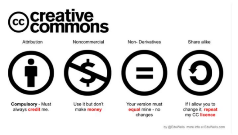